Welcome to the WA4 TXE repeater OVERVIEW
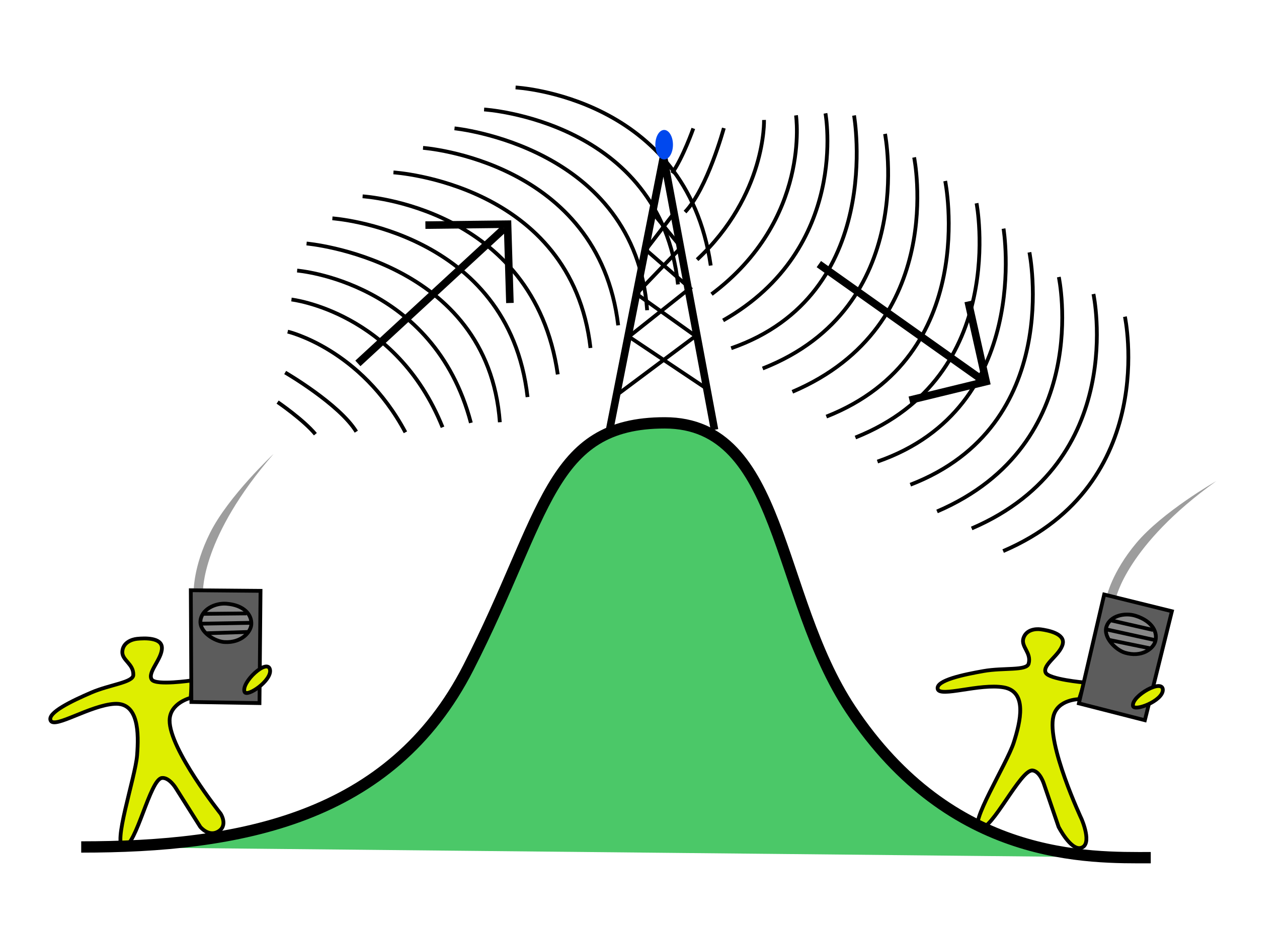 5
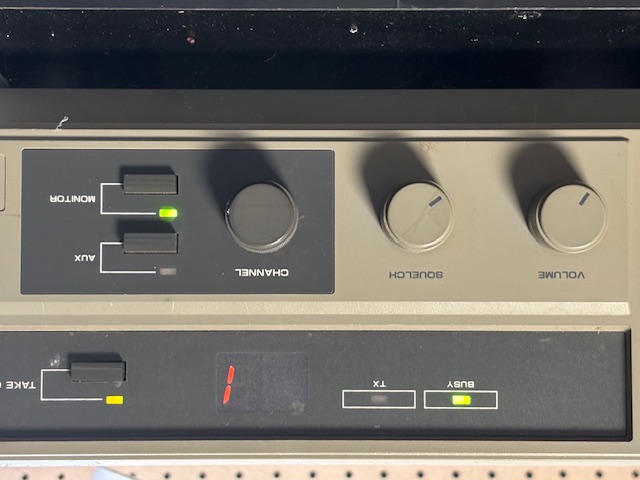 This Photo by Unknown Author is licensed under CC BY-NC
TITANIC BUILT BY “EXPERTS”-NOAHS ARK BUILT BY AMATEURS
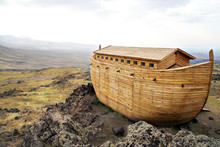 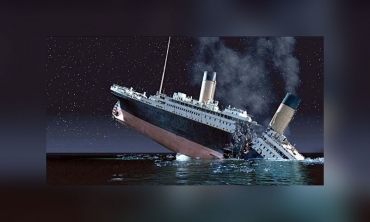 TITANIC DISTRESS CALL HEARD BY AMATEUR  DAVID SARNOFF  USING HOME BUILT EQUIPMENT
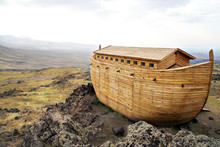 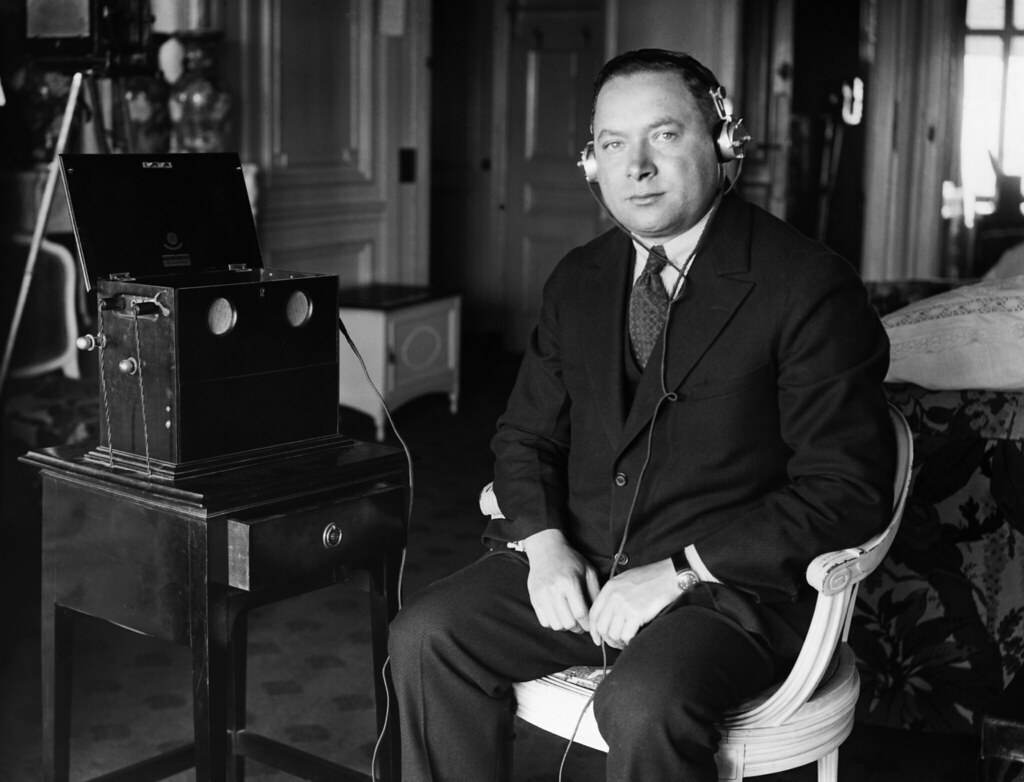 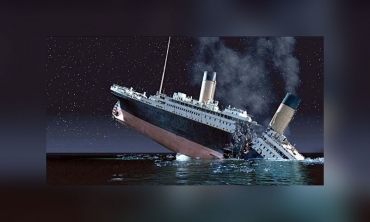 Technology has evolved
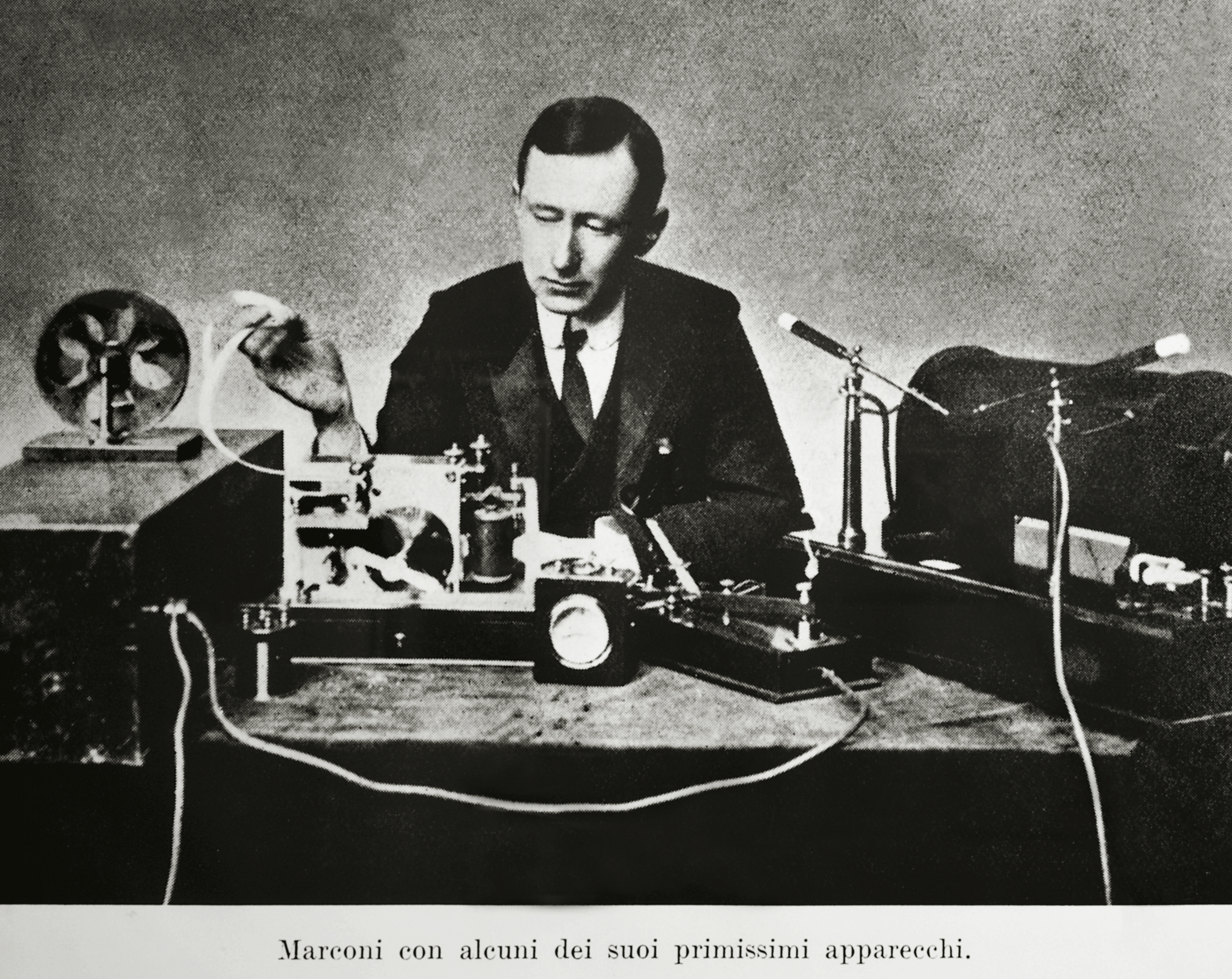 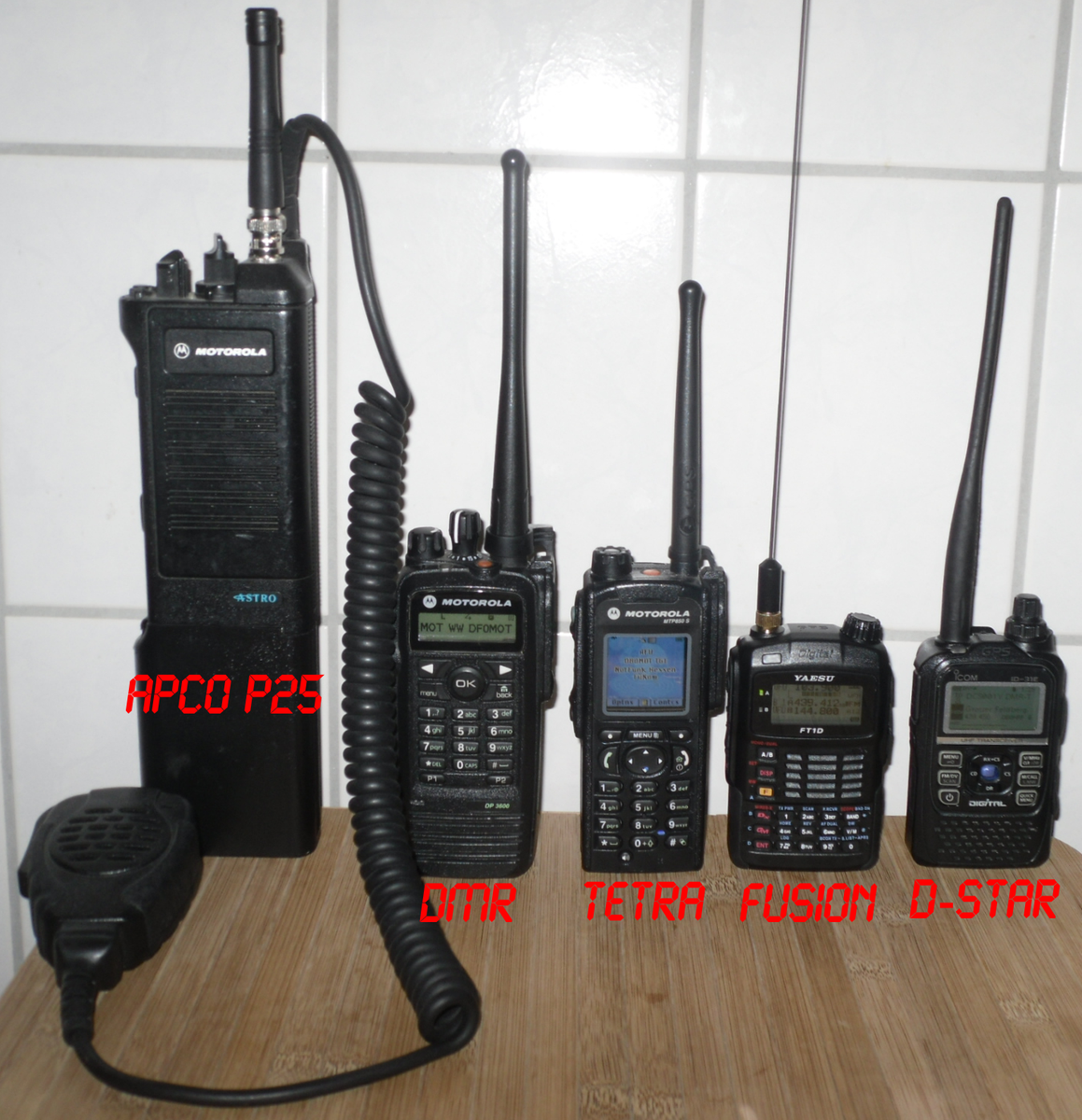 5 tips for a simpler way toork
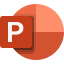 This Photo by Unknown Author is licensed under CC BY-NC
This Photo by Unknown Author is licensed under CC BY-SA-NC
The  repeaterCOVERAGE  AREA issue Line of sight
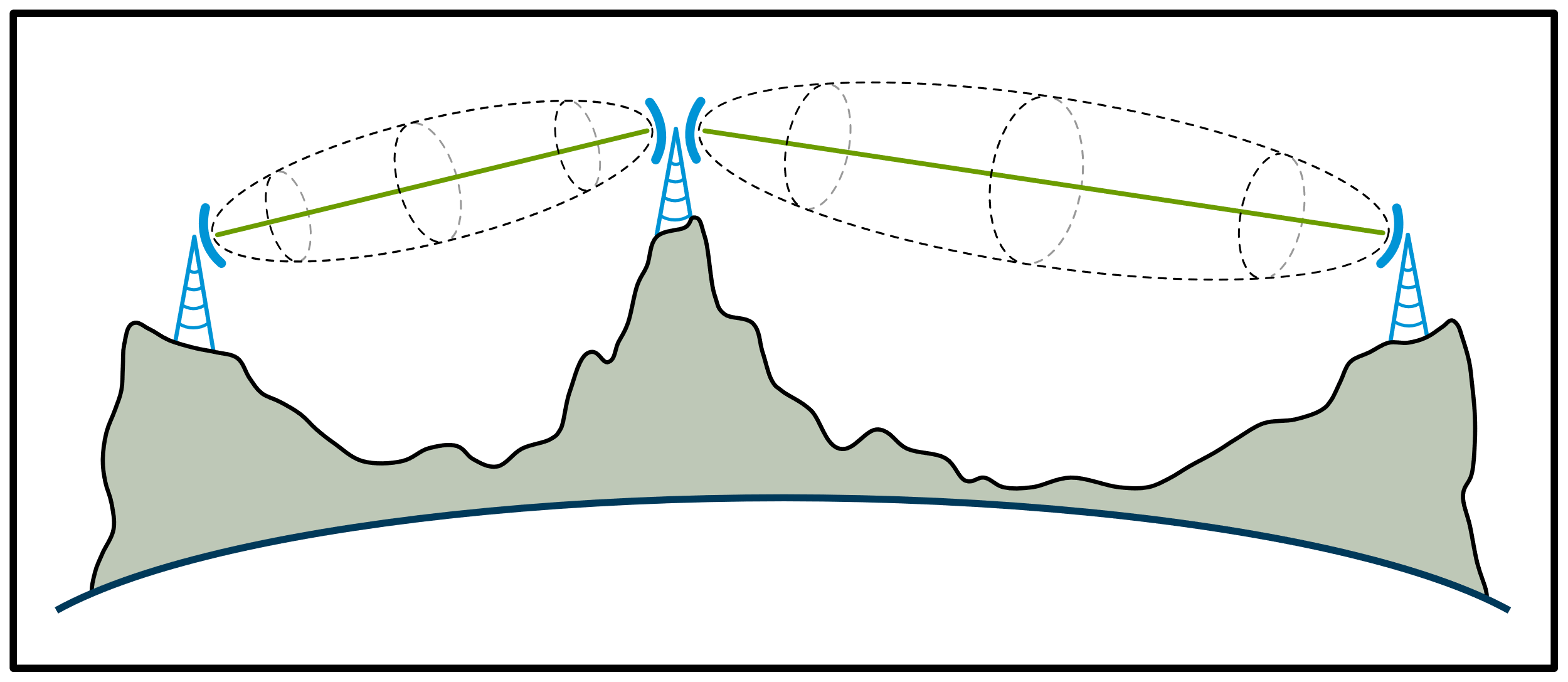 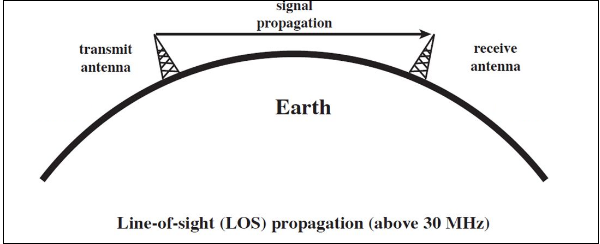 146.700
146.850-
This Photo by Unknown Author is licensed under CC BY-SA
This Photo by Unknown Author is licensed under CC BY-SA
The first wa4txe repeater  197550 watts  ( (most of the time) but it worked
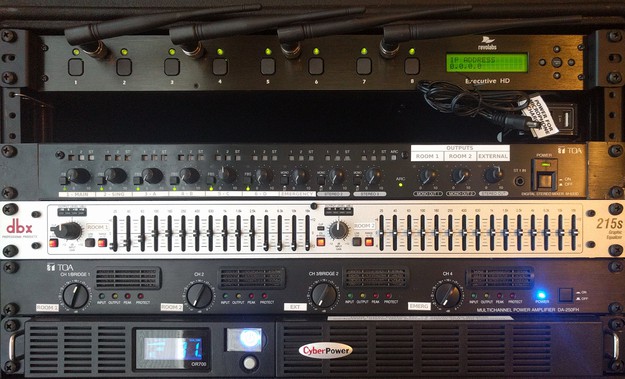 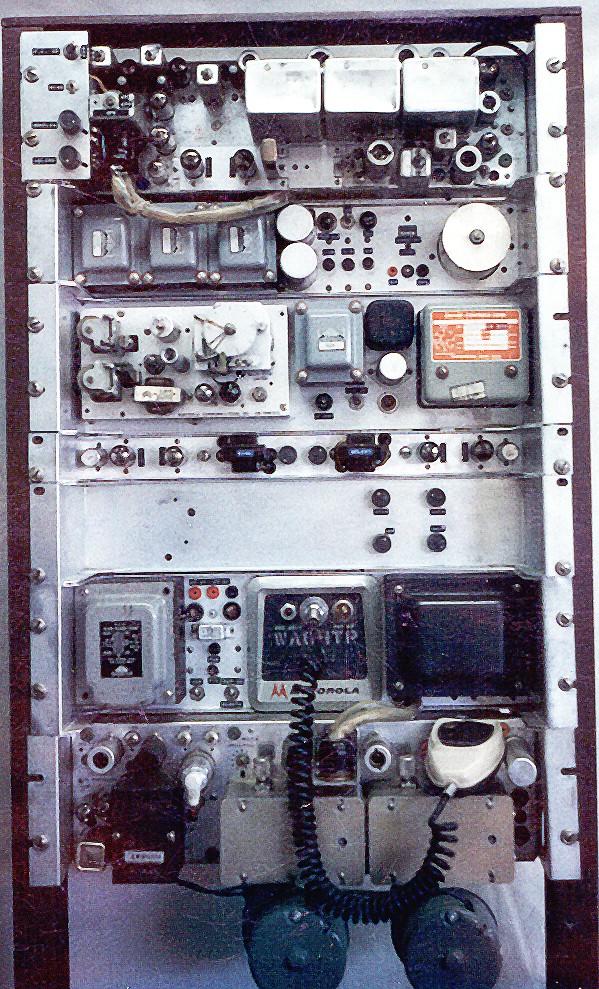 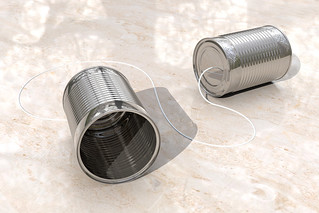 This Photo by Unknown Author is licensed under CC BY
This Photo by Unknown Author is licensed under CC BY-SA
The first wa4txe repeaterCOVERAGE  AREA Sterling Va –Tysons ( maybe)
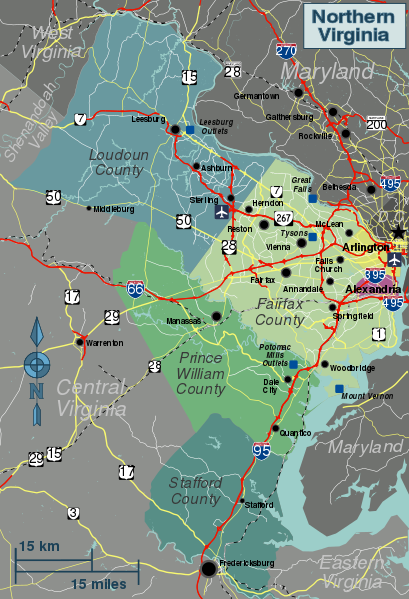 This Photo by Unknown Author is licensed under CC BY-SA
The  repeater requirement  increaseCOVERAGE  AREA issue Line  of sight & terrain
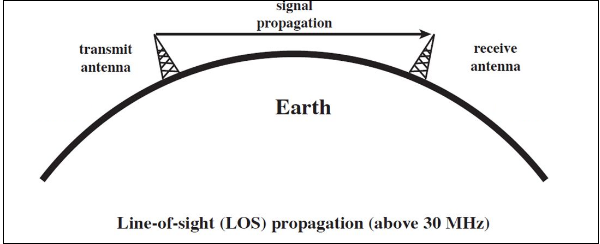 This Photo by Unknown Author is licensed under CC BY-SA
The  repeaterCOVERAGE  AREA  how it all works together
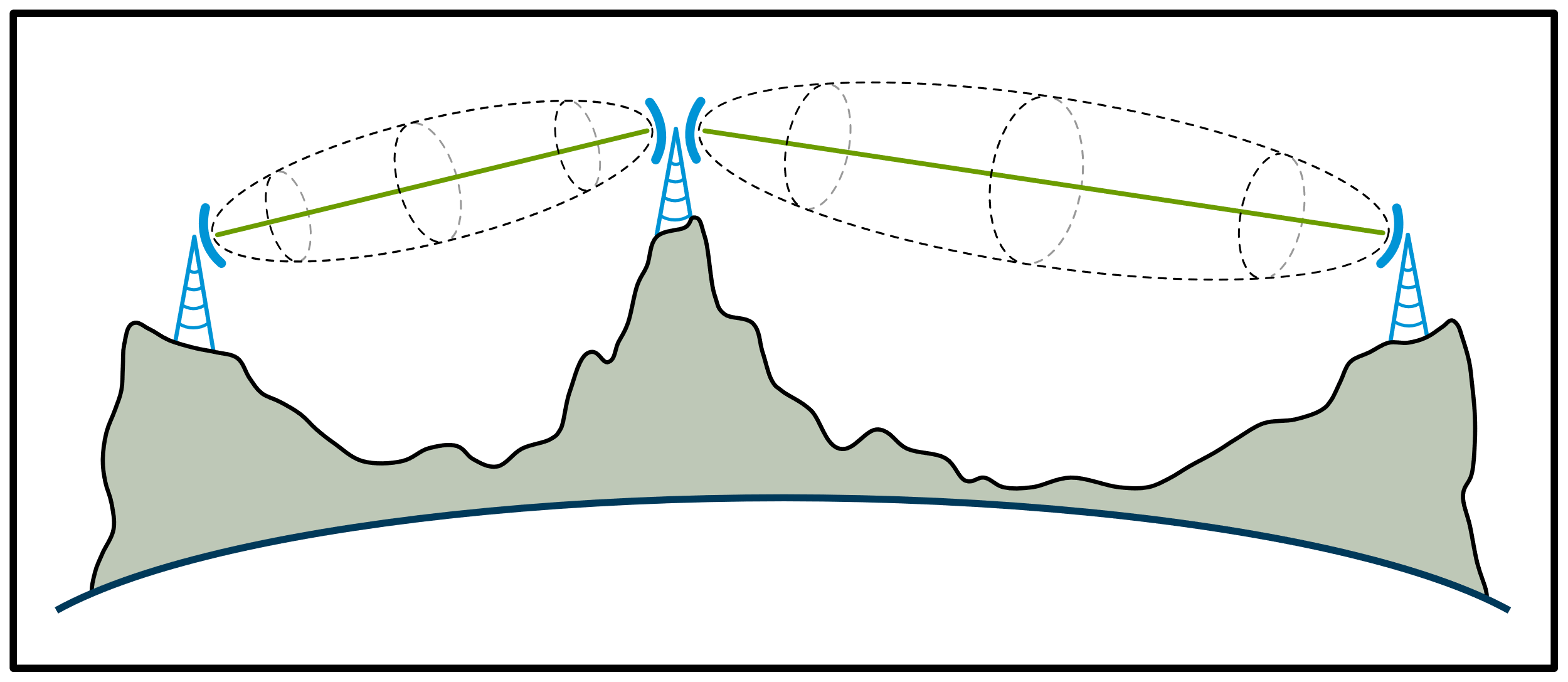 THERE ARE THREE SITES :
Leesburg VA
Purcellville 
Charles Town WV
1
Purcellville
146.700
146.850-
This Photo by Unknown Author is licensed under CC BY-SA
The  Leesburg receiver and equipment compliment
2.UHF RECEIVERS( LINKS)
2. VHF RECIEVERS  (INPUT) ( MONITOR) BACKFEED
WEATHER ALERT
RECEIVER
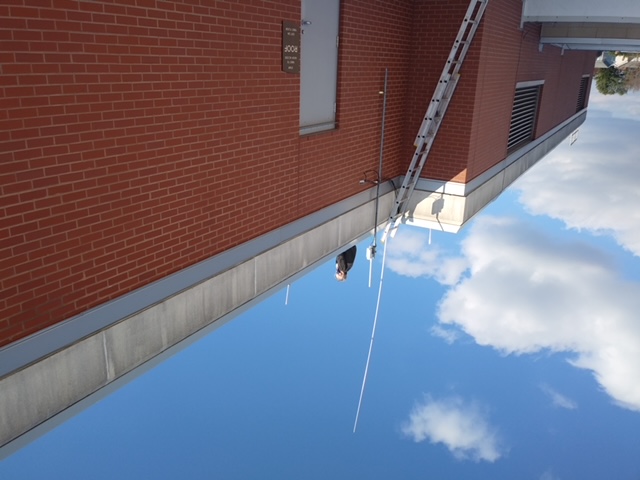 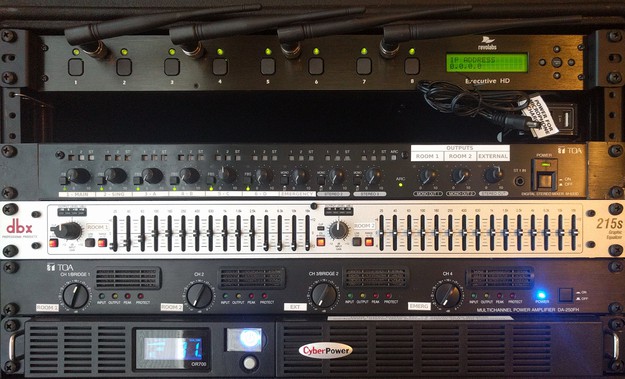 1 2
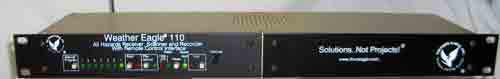 146.700
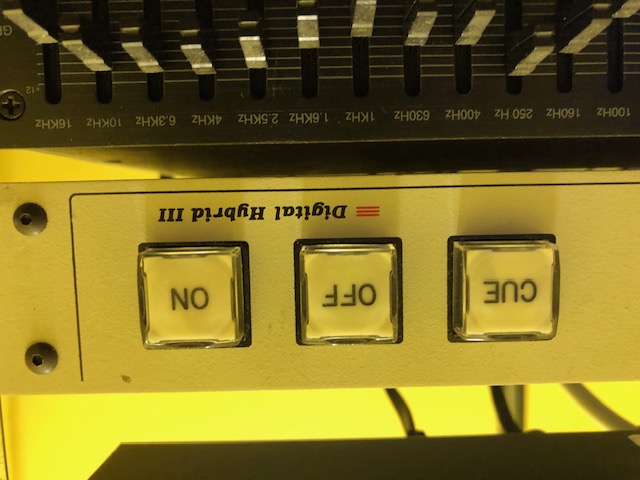 BACKFEED AUDIO TO 146.850
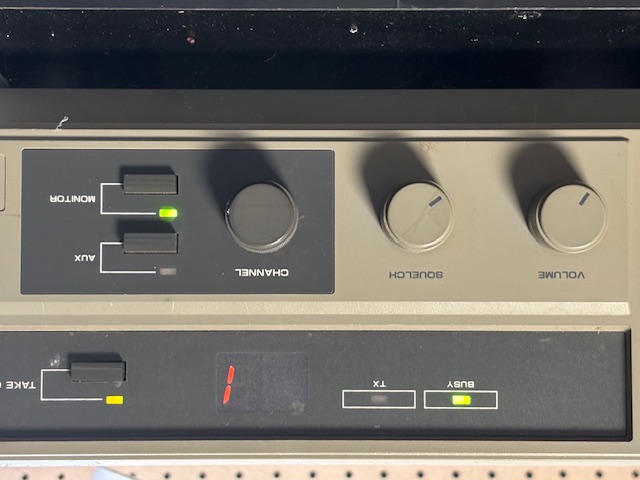 This Photo by Unknown Author is licensed under CC BY-SA
The  repeater SIGNAL  PATHUSES RF , FIBER AND ANALOG  PHONE INTERFACES
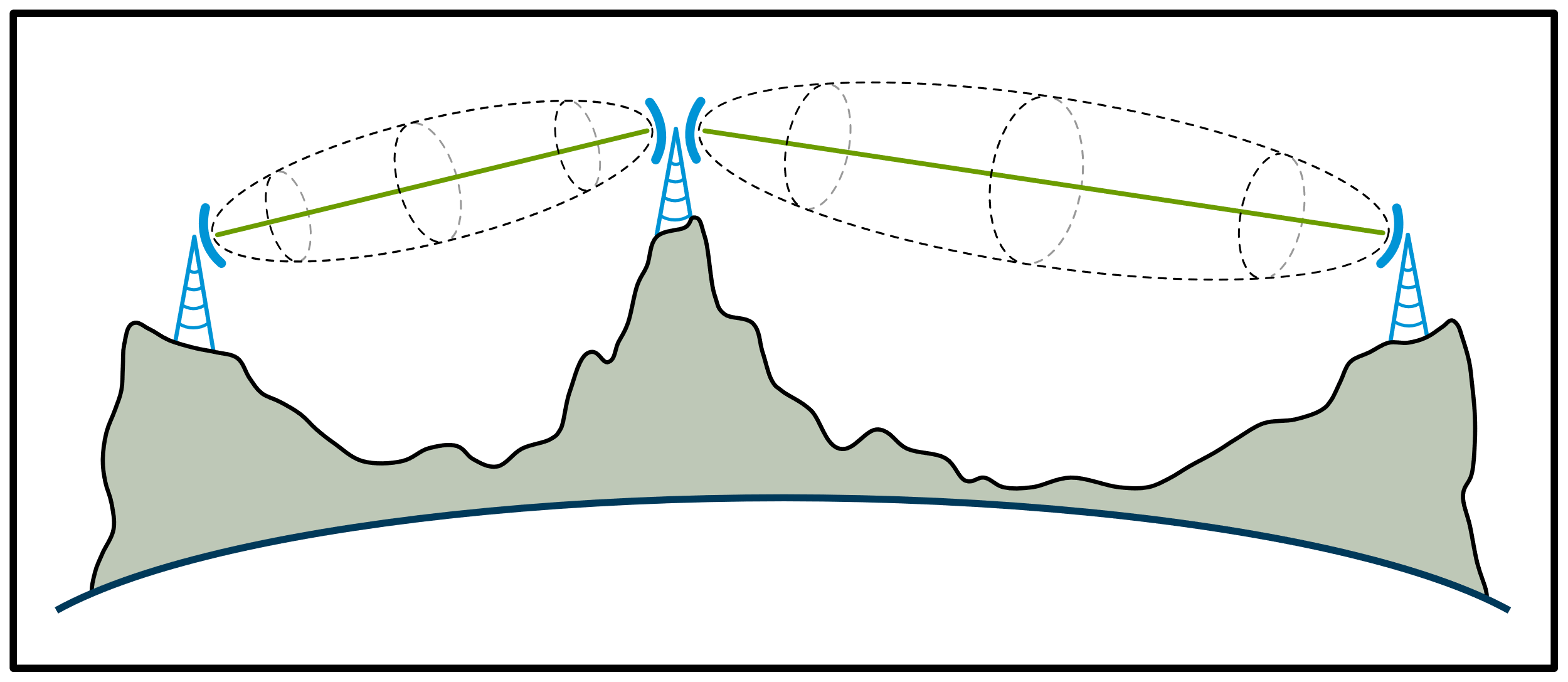 1
PURCELLVILLE
146.10 INPUT
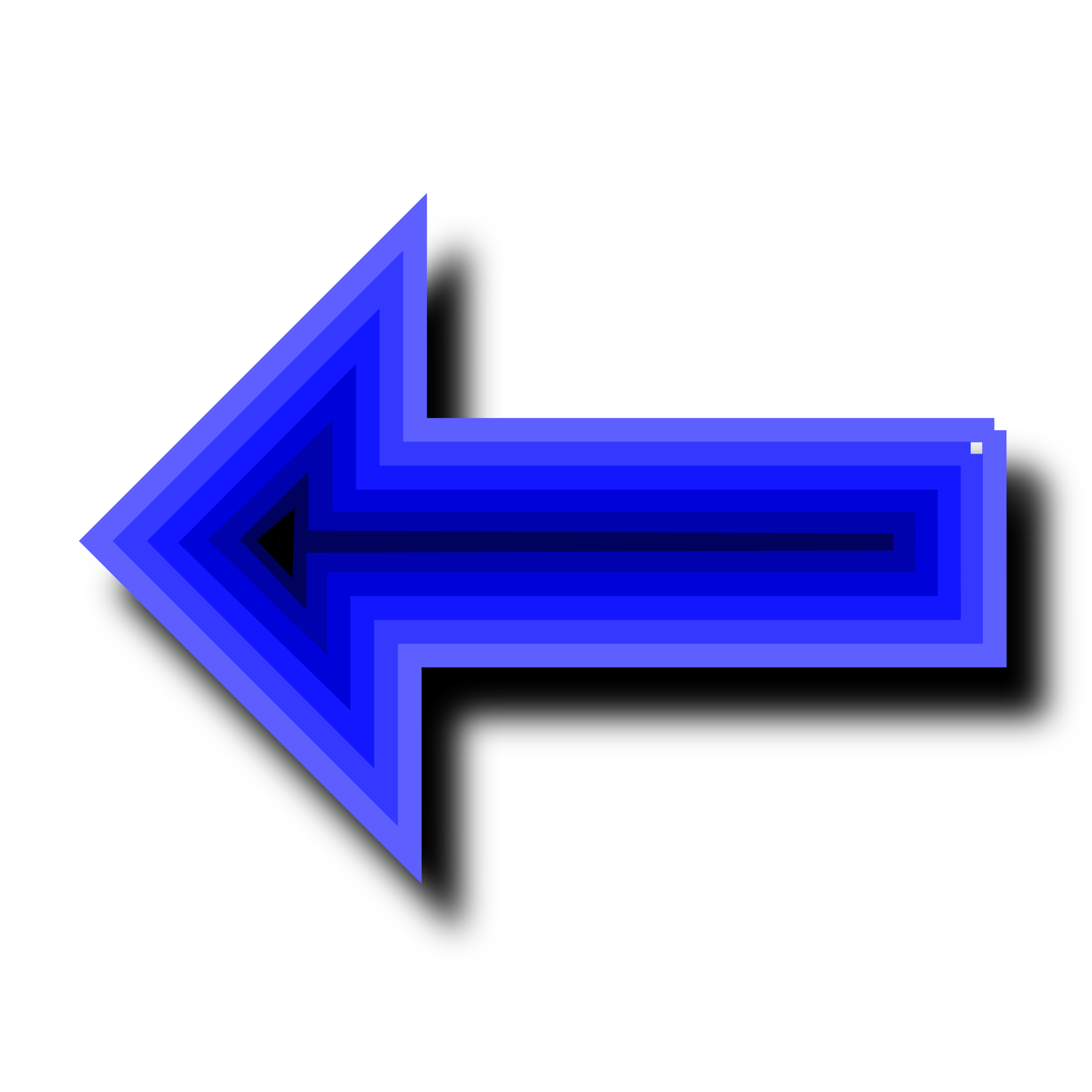 146.850-
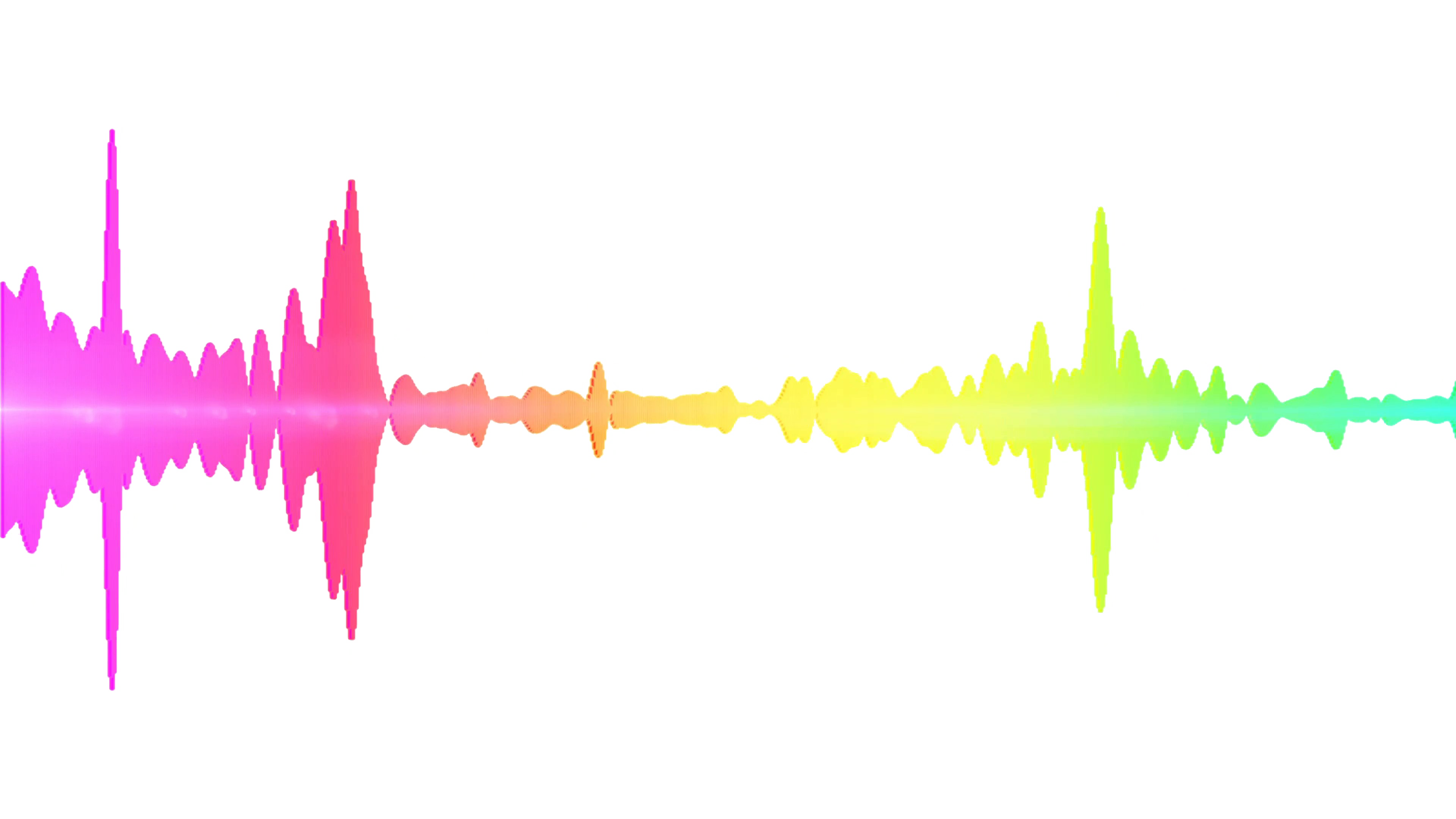 This Photo by Unknown Author is licensed under CC BY-NC
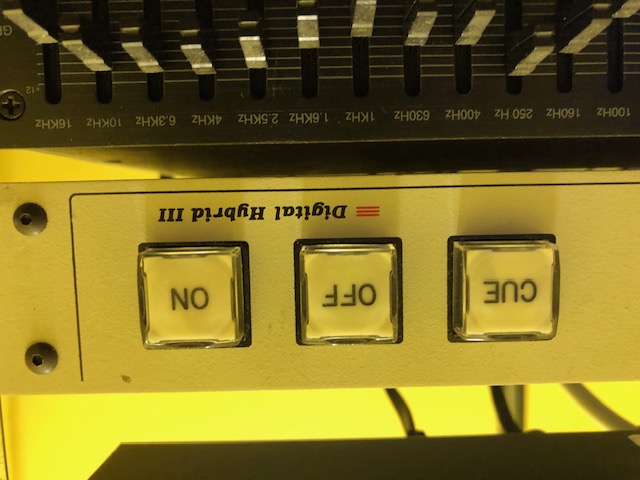 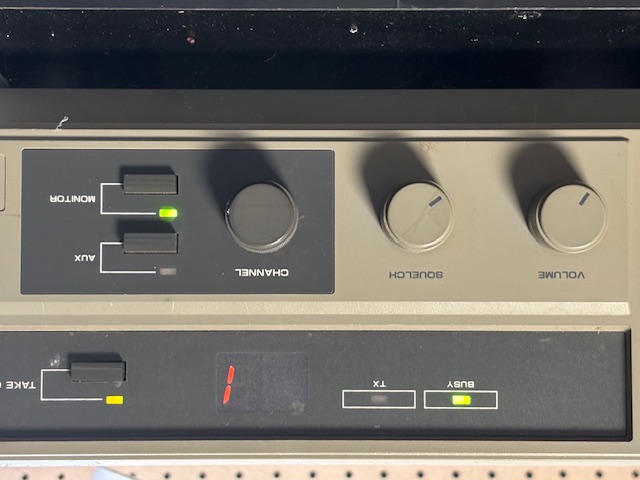 This Photo by Unknown Author is licensed under CC BY-SA
The PURCELLVILLE REMOTE and equipment compliment
PROVIDES LIMITED SPLIT SITE OPERATION CAPABILITY TO IMPROVE 146.700  RECEIVE RANGE, WHILE PROTECTING NEAR FIELD HT USE IN LEESBERG
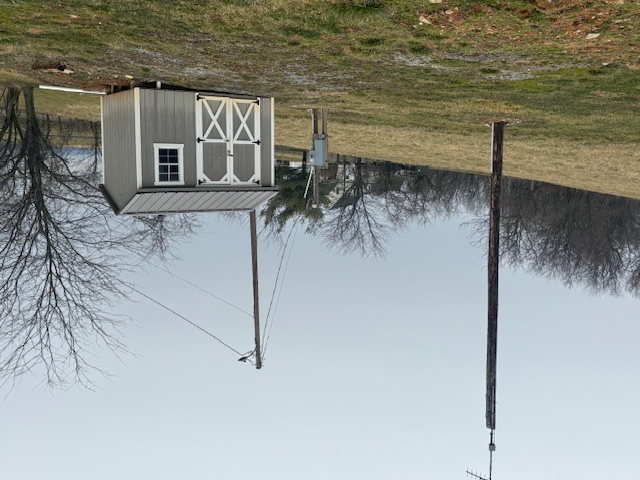 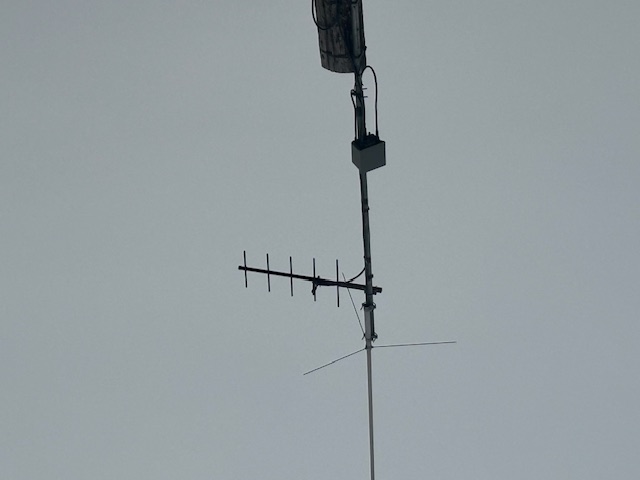 1 2
146.700
Test and measurement critical for continued operation
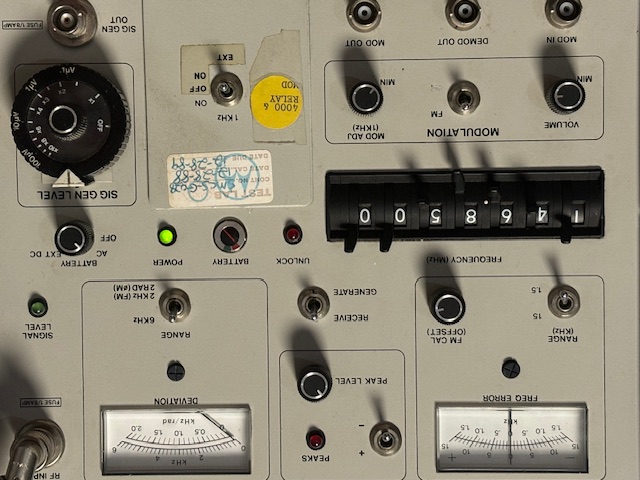 1 2
146.700
Test and measurement critical
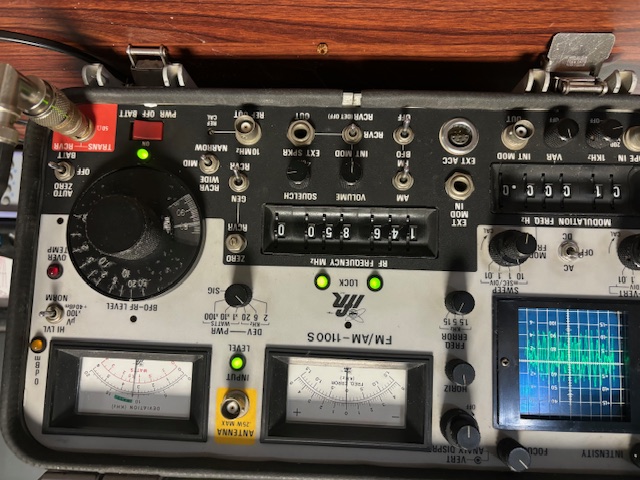 1 2
146.700
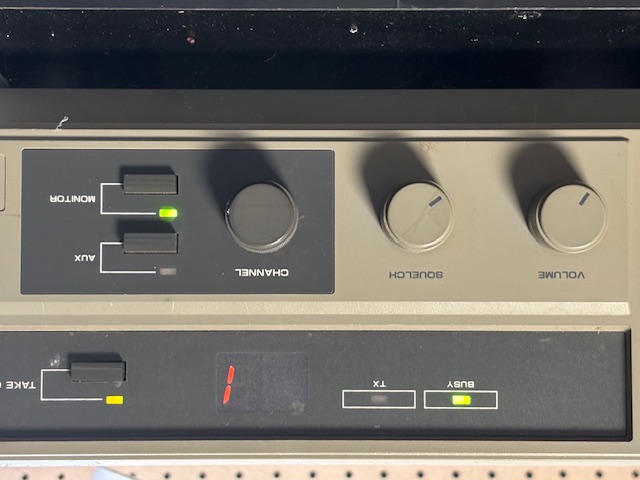 The PURCEIVELLE REMOTE and equipment compliment
PROVIDES LIMITED SPLIT SITE OPERATION CAPABILITY TO IMPROVE 146.700  RECEIVE RANGE, WHILE PROTECTING NEAR FIELD HT USE IN LEESBERG
1 2
146.700
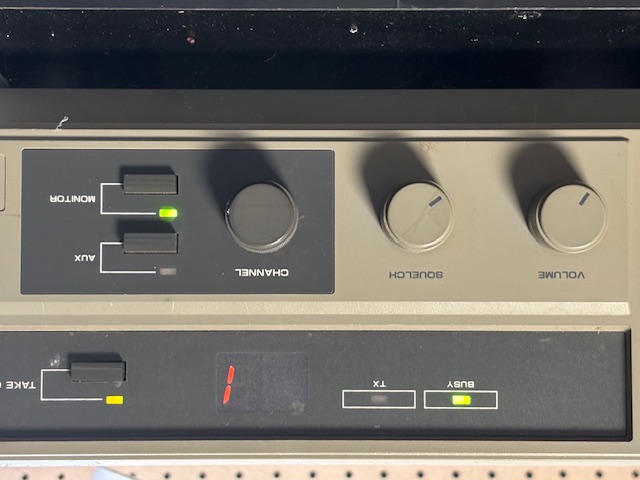 The PURCEIVELLE REMOTE and equipment compliment
PROVIDES LIMITED SPLIT SITE OPERATION CAPABILITY TO IMPROVE 146.700  RECEIVE RANGE, WHILE PROTECTING NEAR FIELD HT USE IN LEESBERG
1 2
146.700
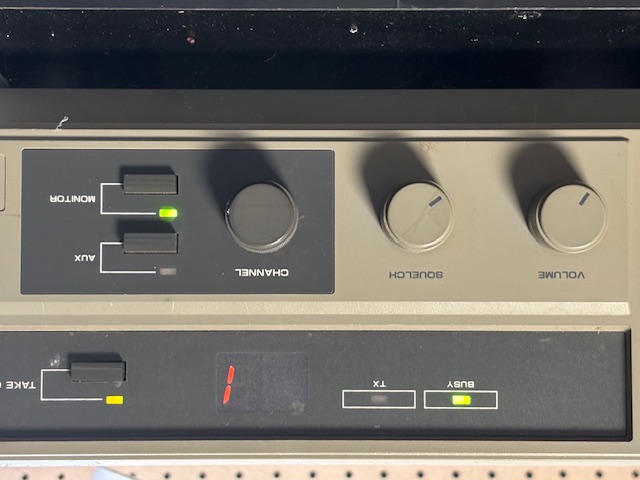 The PURCEIVELLE REMOTE and equipment compliment
PROVIDES LIMITED SPLIT SITE OPERATION CAPABILITY TO IMPROVE 146.700  RECEIVE RANGE, WHILE PROTECTING NEAR FIELD HT USE IN LEESBERG
1 2
146.700
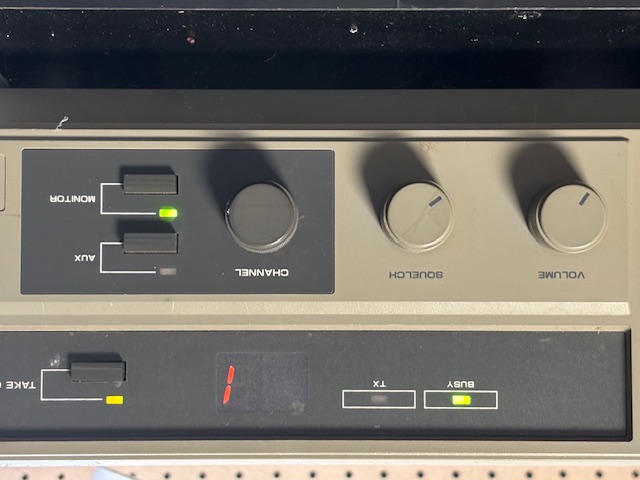 The PURCEIVELLE REMOTE and equipment compliment
PROVIDES LIMITED SPLIT SITE OPERATION CAPABILITY TO IMPROVE 146.700  RECEIVE RANGE, WHILE PROTECTING NEAR FIELD HT USE IN LEESBERG
1 2
146.700
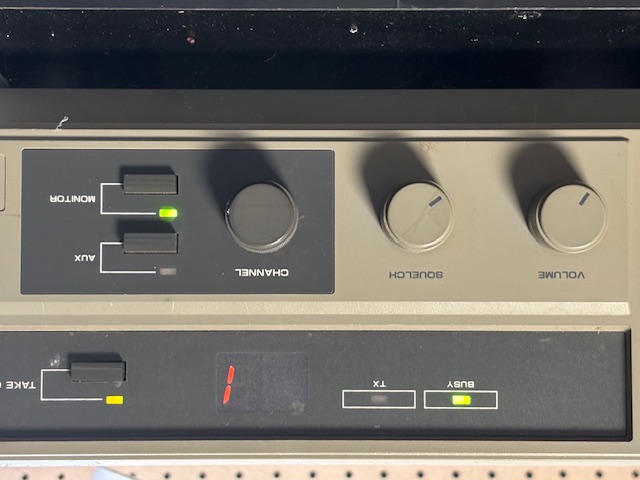 The PURCEIVELLE REMOTE and equipment compliment
PROVIDES LIMITED SPLIT SITE OPERATION CAPABILITY TO IMPROVE 146.700  RECEIVE RANGE, WHILE PROTECTING NEAR FIELD HT USE IN LEESBERG
1 2
146.700
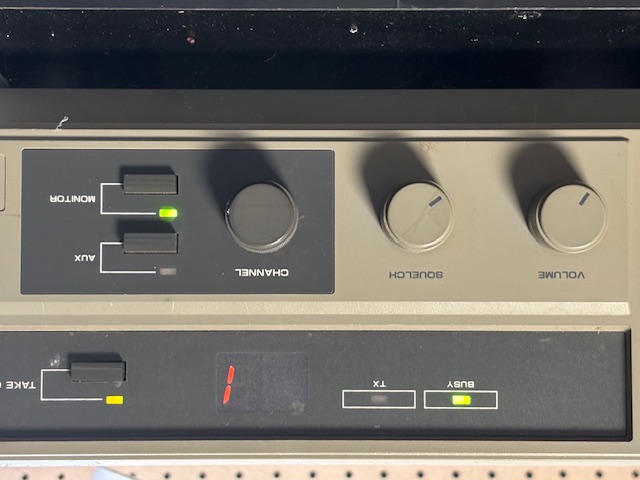 The PURCEIVELLE REMOTE and equipment compliment
PROVIDES LIMITED SPLIT SITE OPERATION CAPABILITY TO IMPROVE 146.700  RECEIVE RANGE, WHILE PROTECTING NEAR FIELD HT USE IN LEESBERG
1 2
146.700
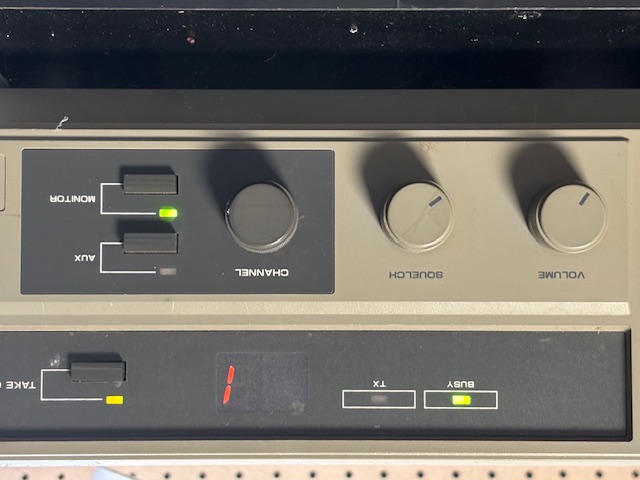 The PURCEIVELLE REMOTE and equipment compliment
PROVIDES LIMITED SPLIT SITE OPERATION CAPABILITY TO IMPROVE 146.700  RECEIVE RANGE, WHILE PROTECTING NEAR FIELD HT USE IN LEESBERG
1 2
146.700